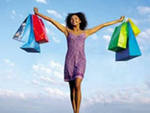 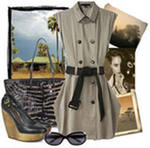 SHOPPING FOR CLOTHES
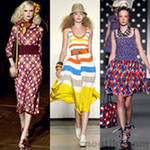 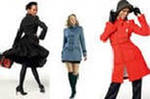 PHONETIC  ACTIVITIES
[ou] –  сlothes, (rain)coat
[au] –  blouse, trousers,
[eɪ]  –  trainers,
[u:] –  shoes, boots
[ju:] - suit
[a:] -  scarf
[ᴐ:] -  shorts
[ә:] –  skirt, shirt
The clothes rhyme
Socks and shoes and jeans and shirt
Trousers, coat and blouse and skirt
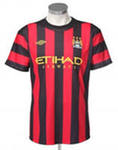 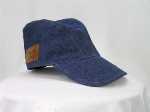 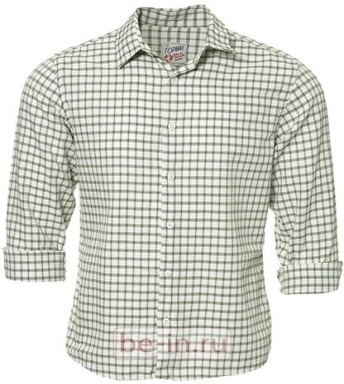 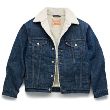 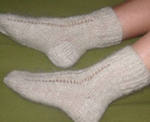 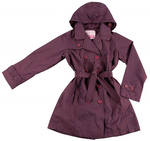 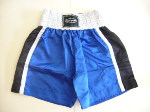 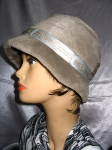 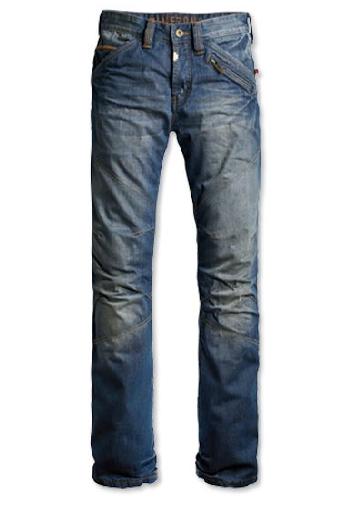 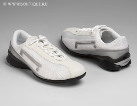 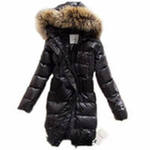 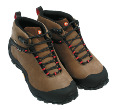 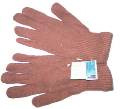 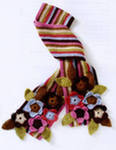 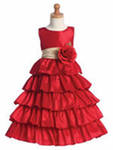 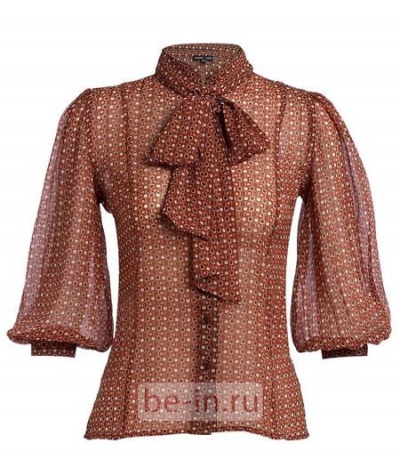 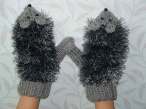 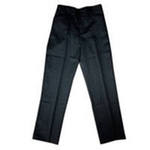 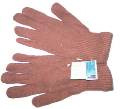 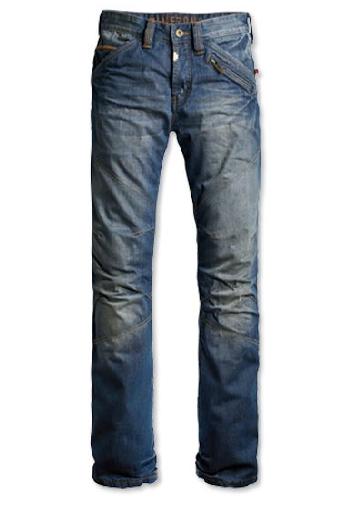 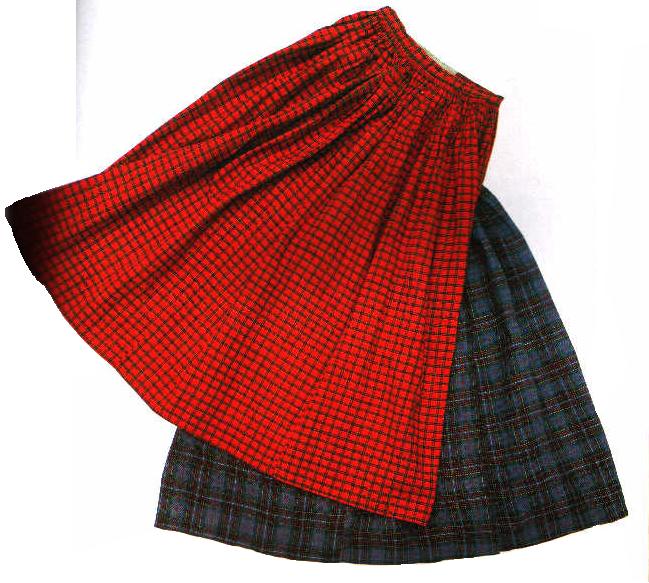 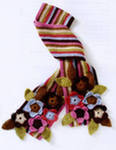 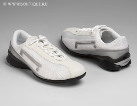 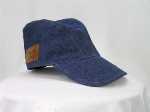 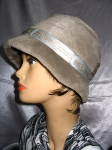 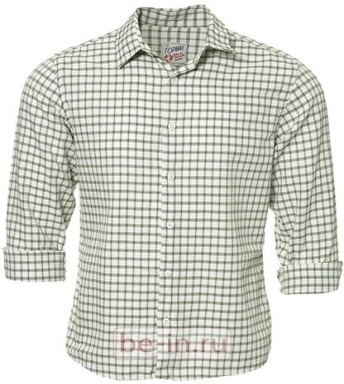 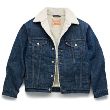 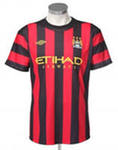 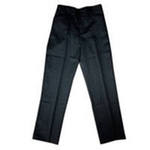 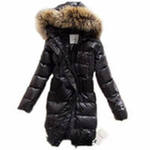 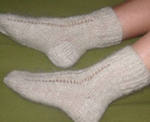 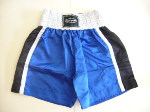 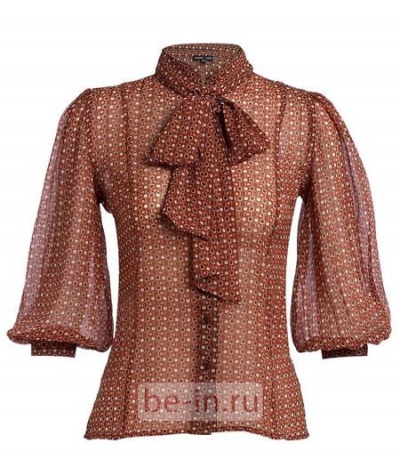 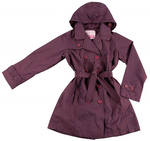 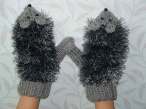 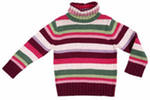 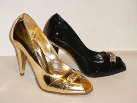 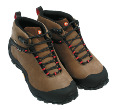 Complete  the words
1)  s c o t h e l
2)  s e r d s
3)  t a  h
4)  t i r s h
5)  w e a r t e s
6) m i n t e t 
7) k o c s
8) u t i s
9) s o e h s
Check out the words
1) clothes
2) dress
3) hat
4) shirt
5) sweater
6) mitten
7) sock
8) suit
9) shoes
My  favourite  clothes  are …
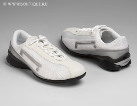 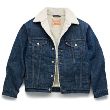 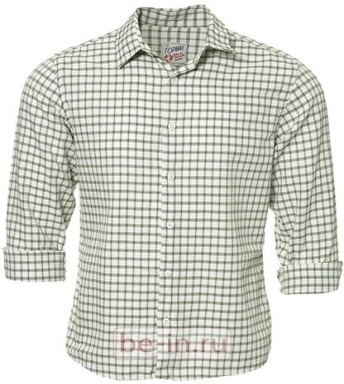 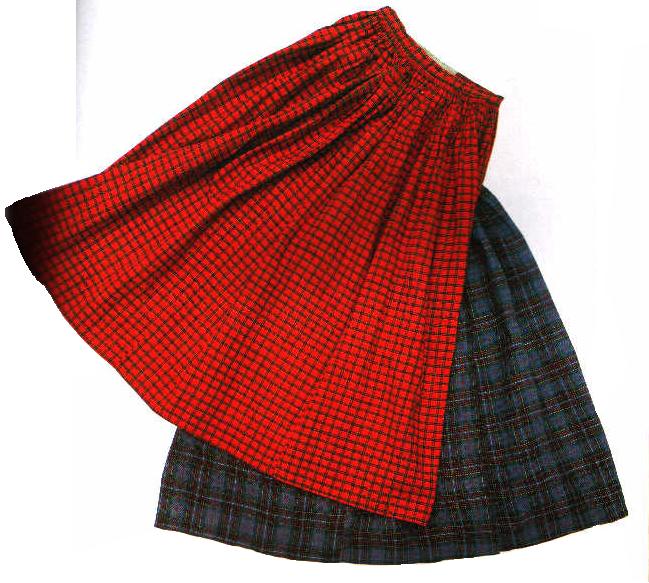 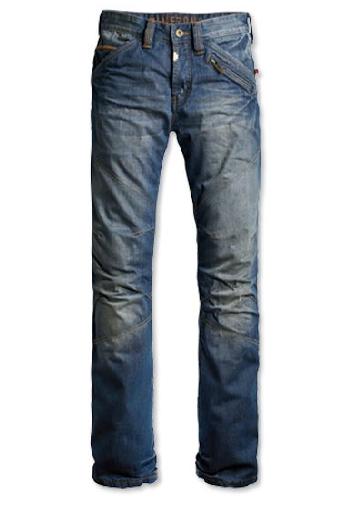 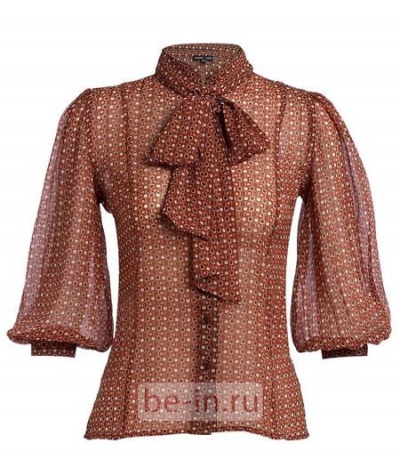 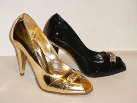 Let us REMEMBER !
to wear – носить (одежду)
What do you wear on your head?I wear …
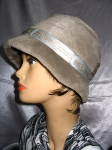 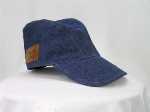 What do you wear on your feet?I wear …
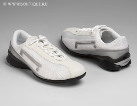 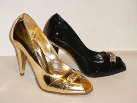 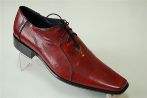 What do you wear on your hands?   I   wear …
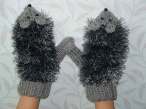 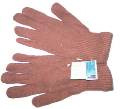 Let us check your homework.
What do you wear in winter when the weather is cold?
     ( I wear …..)
2. What do you wear in spring and in autumn when the weather is cool?

3. What do you wear in summer when the weather is hot and warm?
REMEMBER!
L
to have on – быть одетым в …
Find 3 differences
Helen has  …  on.  But  Betsy has … on.
Let us REMEMBER!
to put on – надевать
I am a clown !
I put on my socks,
I put on my shoes,
I put on my shirt,
And my trousers too.

I put on my jacket,
I put on my hat.
Look! I am a clown 
I am very glad!
Welcome to the shop!
READ  AND  TRANSLATE
Can  I  help  you?
Show  me  the  …,  please.
Here  you  are.
I  like  this  (these)  …
How  much  …  …?
25  pounds.  Anything  else?
No,  thank  you.
That  is  all.
AT  the  shop
A: Can  I  …  you?
C: Show  me  the  …,  please.
A: Here  …  … .
C: I  like  this (these) … .  How  much … …?
A: ( 25 ) pounds. Anything  else? 
C: No, ... you. That is … .
A: OK. Good  … .
C: …  .
HOMEWORK:
Make a crossword on the theme 
                      “Clothes”,  
Learn the dialogue by heart.
REFLECTION
Do you like our lesson?  
What do you like?
 What was interesting for you?
What was new for you?
What was easy for you?
What was hard for you?
Thank you for the lesson!
GOODBYE !